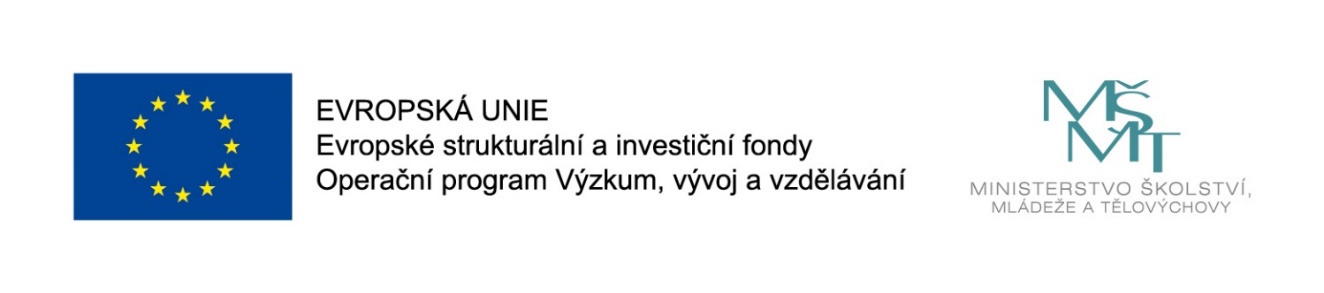 Názevprezentace
Prezentace předmětu:
MANAŽERSKÉ DOVEDNOSTI V MEZIGENERAČNÍM TÝMU
Vyučující:
Mgr. Dagmar Svobodová, Ph.D.
Ing. Zuzana Palová
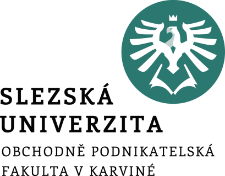 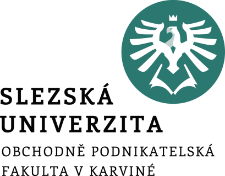 Specifika plánu a jeho části – 
část druhá
Obsah:
Časový plán
Finanční plán 
Marketingový plán
Personální plán
Realizace projektu
.
Struktura přednášky
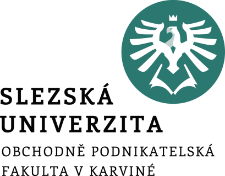 Specifika plánu a jeho části – 
část druhá
Cílem přednášky je seznámit studenty s projektovým plánem.
.
Časový plán 1
začíná sepsáním seznamu činností

určí se jejich plánovaná doba trvání

činnosti v seznamu by na sebe měly logicky navazovat

analýza času určí přesnou dobu trvání projektu
 
mezi nástroje časového plánování patří například metoda CPM (kritické cesty), metoda PERT, úsečkové grafy, milníky, počítačové programy nebo Ganttův diagram (úsečkový graf)
Časový plán 2
Metoda kritické cesty (CPM)
určení jediné časové hodnoty
spojuje všechny projektové činnosti a zobrazuje jejich vzájemné závislosti
projektové činnosti v síťovém grafu jsou nazývány kritickými - nemají žádnou časovou rezervu
je možné určit, jak nejkratší, tak nejdelší kritickou cestu
 Metoda PERT
je velmi podobná metodě CPM
všechny činnosti na kritické cestě jsou náhodnou veličinou
u všech vzniká pravděpodobnost objevit se na kritické cestě
náhodné veličiny se určují výpočtem
Časový plán 3
Metoda PERT
Při výpočtu se analýza času srovnává s metodou kritické cesty
určuje se směrodatná odchylka 
je oproti metodě CPM mnohem složitější

Ganttův diagram
je vhodným nástrojem při realizaci projektu
je sestavován formou kalendáře
zachycuje odchylky plnění plánu
Může se sestavit za pomoci již vytvořeného síťového grafu
Finanční plán 1
je jednou ze stěžejních součástí projektu

může ovlivnit další rozhodování vrcholového managementu o přijetí či zamítnutí projektu

mezi nezbytné součásti rozpočtu patří typy vkladů, posloupnost výdajů a typy a zdroje financování
Finanční plán 2
nemá stejně předepsanou formu, pro všechny projekty
 může se lišit v závislosti na charakteru projektu
 rozpočty tvořené pro žádosti z oblasti strukturálních fondů:
mají společnou základnu v požadavku na zpracování uznatelných a neuznatelných nákladů
v samotné žádosti je třeba vypracovat náklady uznatelné i neuznatelné
Finanční plán 3
je velmi dobré se zamyslet nad všemi plánovanými aktivitami
 na základě těchto aktivit je třeba si odpovědět na zásadní otázky
 otázky by se měli zaměřit: 
na počet potřebných lidí u každé z plánovaných aktivit, 
na možnost pracovních cest, 
na potřebu materiálu a vybavení, 
na drobné stavební úpravy 
na případný nákup služeb
je třeba se držet také zásad čitelnosti, realističnosti a jasnosti rozpočtu
Marketingový plán 1
marketingový plán se zpracovává u projektu, které jsou zaměřené na cílové skupiny a vyžadují pozornost veřejnosti
cílovou skupinou je myšlena určitá skupina lidí, kterou projekt nějak ovlivní
u neinvestičních projektů může být cílovou skupinou, skupina lidí, kterým projekt pomůže řešit jejich problémy
projekt může být zaměřen i na více než jednu cílovou skupinu
Marketingový plán 2
u neinvestičních projektů je stěžejní práce s cílovými skupina
musí se identifikovat problémy dané cílové skupiny
důležitým krokem je analýza trhu a odhad poptávky
na základě informací  z analýzy trhu a odhadu poptávky je možné navrhnout úzce zaměřenou marketingovou strategii
dále se využívá sestavení ideálního marketingového mixu
Marketingový plán 3
sestavení ideálního marketingového mixu je složité a úzce souvisí s požadavky na výstup projektu:
Např. pokud bude vyžadována vysoká kvalita produktu, bude se odrážet na výši ceny 
naopak pokud bude vyžadována přednostně nízká cena, je velmi pravděpodobné, že kvalita produktu bude také nízká
možnost využití marketingové komunikace úzce souvisí s financemi uvolněnými pro projekt
mladší generace bude pravděpodobně více zaměřená na marketingovou komunikaci
Personální plán 1
obecně zahrnuje manažera projektu a členy projektového týmu
hlavním manažerem projektu je většinou jmenován vrcholový manažer kmenového projektového týmu
výběr manažera přináší velkou odpovědnost
manažer projektu musí zvládat všechny manažerské činnosti
požadavky na manažera projektu jsou náročné proto je vhodné obrátit se na projektovou organizaci
Personální plán 2
členy projektového týmu si vybírá hlavní manažer projektu
jsou vybíráni např.: 
podle zaměření projektu, podle fáze projektu, podle odbornosti určené zaměřením projektu nebo podle ochoty se projektu naplno věnovat
u neziskových projektů jsou těmito dodatečnými členy velmi často dobrovolníci
k týmu mohou být připojeni i externisté
Personální plán 3
posledním důležitým členem týmu bývá takzvaný administrátor
u malých projektů tuto roli většinou přebírá hlavní manažer projektu
administrátor má na starosti například projektovou dokumentace, přípravu setkání týmu nebo monitorování nákladů a plnění realizačních plánů projektu
postavu hlavního manažera projektu většinou zastává někdo ze starší generace
mladší generace se často pohybuje na nižších pozicích
Realizace projektu 1
realizace projektu naznačuje fyzické uskutečnění projektu
 neodmyslitelnou částí projektu neustálá kontrola nákladů a plnění plánu z hlediska času
 hlavní manažer projektu kontroluje jeho plnění a vzniklé odchylky
 vhodným nástrojem kontroly jsou také pravidelné porady projektového týmu
 z porady by se měl udělat zápis, pro pravidelné hlášení situace vrcholovému managementu
Realizace projektu 2
dalším bodem spadajícím do realizace projektu může být kolaudace
 kolaudací se stavba uvede do užívání
 mezi dokumenty potřebné ke kolaudaci patří např. návrh na vydání kolaudačního rozhodnutí nebo případné přílohy
 u kolaudačního řízení nesmí chybět vlastník stavby, stavebník, orgán státní správy (např.: hygienická služby) a případně uživatel stavby
Realizace projektu 3
dále nastává příprava provozu, do které spadá školení, zásobování, zkušební provoz a předání k užívání
 školení může probíhat např. při projektech zaměřených na výstavbu nových technologií
 pracovníci si musí osvojit nové znalosti, jak teoretické, tak praktické
 zásobování je většinou poslední plánovanou činností
 zkušební provoz slouží k ověření
 po úspěšném zkušebním provozu a řádného vyplnění protokolu je objekt předán k užívání
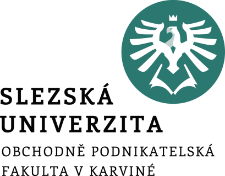 Shrnutí přednášky
Přednáška krátce pojednává o tvorbě částí projektového plánu. Blíže seznamuje s nejdůležitějšími a nejobsáhlejšími částmi projektového plánu. Jedná se o časový, finanční marketingový a personální plán a následná realizace projektu. 

Mezi velmi důležitou část kapitoly patří vytváření jednotlivých částí projektu, od které se odvíjí bližší seznámení s každým bodem. Posluchač by měl mít po ukončení přednášky základní přehled o všech zmiňovaných částech projektu.